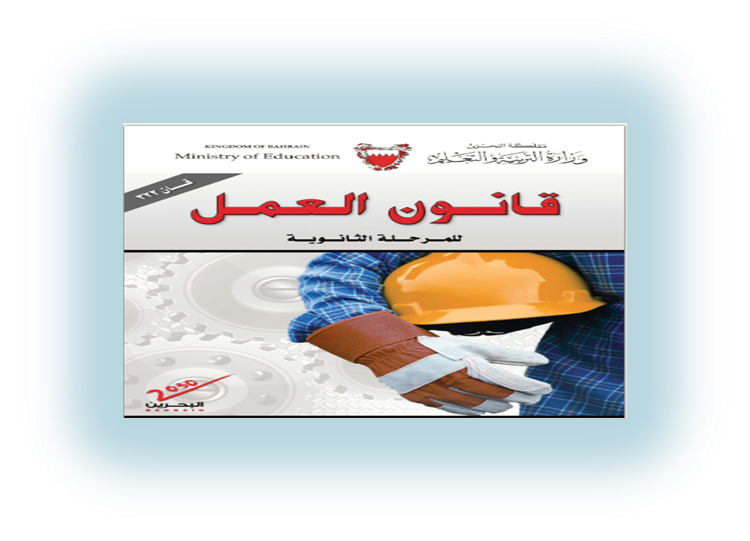 قانون العمل – قان322 – 806
الوحدة السادسة
الدرس الخامس عشر
أنواع التأمينات الاجتماعية والمستفيدون منها
(تأمين إصابات العمل والتعطل)
المرحلة الثانوية – المستوى الثاني
الفصل الدراسي الثاني -2020 /2021م
الصفحات 139 - 144
قان322 - 806
أنواع التأمينات الاجتماعية والمستفيدون منها (تأمين إصابات العمل والتعطل)
أنواع التأمينات الاجتماعية والمستفيدون منها
(تأمين إصابات العمل والتعطل)
الأهداف   
1- يفسر مفهوم تأمين إصابات العمل وكيفية حسابه.
2- يفسر مفهوم التأمين ضد التعطل وشروط استحقاق التعويض.
وزارة التربية والتعليم – الفصل الدراسي الثاني 2020-2021م
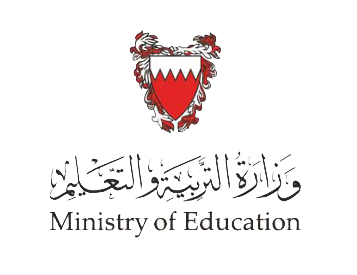 قان322 - 806
أنواع التأمينات الاجتماعية والمستفيدون منها (تأمين إصابات العمل والتعطل)
النوع الثاني: تأمين إصابات العمل
(أ) ما هو المقصود بإصابات العمل؟
 هو الإصابة بأحد الأمراض المهنية، أو الإصابة نتيجة حادث وقع على العامل أثناء تأدية العمل أو بسببه.
 كما يعتبر في حكم ذلك كل حادث وقع للعامل أثناء تأدية العمل أو بسببه.
 مفهوم إصابة العمل يشمل الآتي:
أولا: حادث العمل الي يقع في مكان العمل، وأثناء العمل، أو بسبب العمل ويسبب للعامل ضررًا في جسمه يعجزه كليًا أو جزئيًا عن العمل سواء بصورة مؤقتة أم دائمة.
ثانيًا: الحادث الذي يقع للعامل وهو في الطريق من وإلى العمل.
ثالثًا: أمراض المهنة التي تصيب العامل.

(ب) الحقوق التأمينية الناتجة عن مخاطر إصابات العمل
للعامل المصاب الحق في العلاج والرعاية الطبية الكاملة على نفقة الهيئة العامة للتأمينات الاجتماعية، وله الحق في التعويض النقدي عن أجره خلال مدة الإصابة وحقوق مالية أخرى ترتبط بإصابته.
وزارة التربية والتعليم – الفصل الدراسي الثاني 2020-2021م
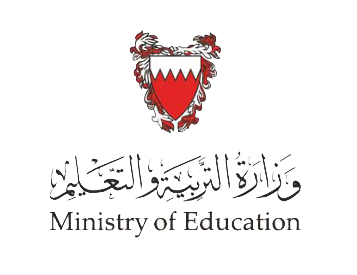 قان322 - 806
أنواع التأمينات الاجتماعية والمستفيدون منها (تأمين إصابات العمل والتعطل)
النوع الثالث: التأمين ضد التعطل
ما هو المقصود بالتعطل؟
يقصد بالتعطل تلك الحالة التي يكون فيها المستفيد غير قادر على الحصول على عمل مناسب رغم قدرته على العمل ورغبته فيه.
(أ) المستفيدون من تأمين التعطل: 
1. الموظفون المدنيون العاملون لدى الحكومة والأشخاص الاعتبارية العامة.
2. العاملون في القطاع الأهلي الخاضعين لقانون العمل.
3. الباحثون عن عمل لأول مرة ولم يسبق لهم الاشتراك في تأمين التعطل.
تبلغ الاشتراكات التأمينية لهذا الفرع 3% من أجر العامل، يساهم فيها كل من صاحب العمل والعامل والحكومة، فيتحمل كل طرف بنسبة 1% من أجر العامل، ويخضع العامل البحريني وغير البحريني لهذا الفرع التأميني.
وزارة التربية والتعليم – الفصل الدراسي الثاني 2020-2021م
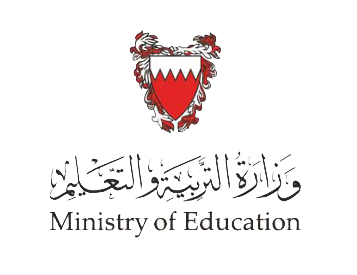 قان322 - 806
أنواع التأمينات الاجتماعية والمستفيدون منها (تأمين إصابات العمل والتعطل)
شروط استحقاق تعويض البطالة
إذا تعطل المؤمن عليه فإنه يستحق تعويضًا خلال فترة تعطله إذا توافرت الشروط التالية:
استكمال مدة اشتراك في تأمين التعطل لا تقل عن 12 شهرًا متصلة.
أن يكون قادرًا على العمل.
أن يكون راغبًا في العمل.
أن يبحث بجدية عن العمل.
ألا يكون قد استقال إداريًا.
ألا يكون قد بلغ سن التقاعد القانوني.
ألا يكون قد فصل عن العمل لأسباب تأديبية.
أن يجتاز بنجاح التدريب الذي تقرره وزارة العمل.
وزارة التربية والتعليم – الفصل الدراسي الثاني 2020-2021م
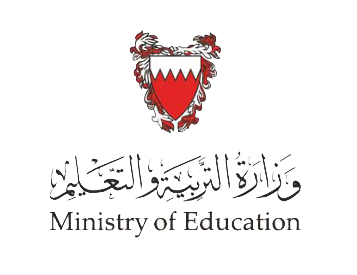 قان322 - 806
أنواع التأمينات الاجتماعية والمستفيدون منها (تأمين إصابات العمل والتعطل)
(أ) المستفيدون من تأمين التعطل:
يصرف تعويض التعطل بنسبة 60% من متوسط أجر المؤمن عليه خلال الاثني عشر شهرًا السابقة على تعطله، ويستمر صرف هذا التعويض لمدة أقصاها ستة أشهر.
شروط استحقاق  التعطل للعامل الذي لم يسبق له العمل:
أن يكون بحريني الجنسية.
 أن  لا يقل عمره عن ثماني عشرة سنة ميلادية.
أن لا يزاول عملًا تجاريًا أو مهنيًا لحسابه الخاص.
أن يكون راغبًا في العمل وقادر عليه.
أن يبحث بجدية عن العمل.
أن لا يكون قد بلغ سن التقاعد القانوني.
أن يكون قد استكمل التدريب المقرر بنجاح.
يستحق الباحث عن عمل إعانة تعطل مقدارها (150دينارًا شهريًا) إذا كان من المؤهلات الجامعية العليا (بكالوريوس)، و (120دينارًا) لغيرهم من المتعطلين، ويستمر  صرف الإعانة لمدة أقصاها 6 أشهر.
وزارة التربية والتعليم – الفصل الدراسي الثاني 2020-2021م
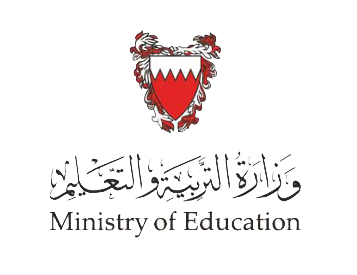 قان322 - 806
أنواع التأمينات الاجتماعية والمستفيدون منها (تأمين إصابات العمل والتعطل)
التقويم
السؤال الأول: 
ماذا يشمل مفهوم إصابة العمل؟
--------------------------------------------------------------------------------------------------------------------
-------------------------------------------------------------------------------------------------------------------
-------------------------------------------------------------------------------------------------------------------
وزارة التربية والتعليم – الفصل الدراسي الثاني 2020-2021م
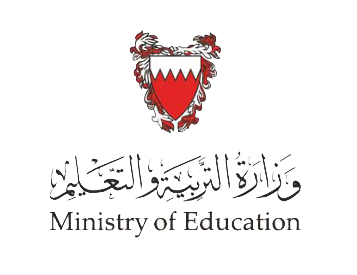 قان322 - 806
أنواع التأمينات الاجتماعية والمستفيدون منها (تأمين إصابات العمل والتعطل)
الإجابة
السؤال الأول: 
ماذا يشمل مفهوم إصابة العمل؟
أولاً: حادث العمل الذي يقع في موقع العمل.
ثانيًا: الحادث الذي يقع للعامل وهو في الطريق من وإلى العمل.
ثالثًا: أمراض المهنة التي تصيب العامل، وترتبط بمسببات موجودة في المهنة التي يمارسها العامل.
وزارة التربية والتعليم – الفصل الدراسي الثاني 2020-2021م
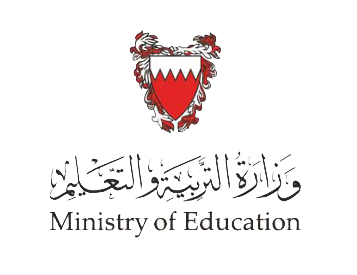 قان322 - 806
أنواع التأمينات الاجتماعية والمستفيدون منها (تأمين إصابات العمل والتعطل)
التقويم
السؤال الثاني: 
ماهي شروط صرف إعانة التعطل؟
-----------------------------------------------------------------------------------
----------------------------------------------------------------------------------
----------------------------------------------------------------------------------
----------------------------------------------------------------------------------
----------------------------------------------------------------------------------
---------------------------------------------------------------------------------
--------------------------------------------------------------------------------
وزارة التربية والتعليم – الفصل الدراسي الثاني 2020-2021م
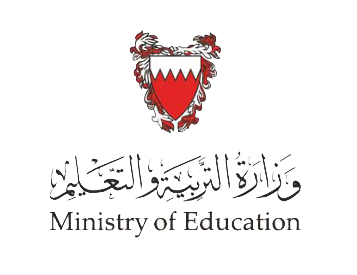 قان322 - 806
أنواع التأمينات الاجتماعية والمستفيدون منها (تأمين إصابات العمل والتعطل)
الإجابة
السؤال الثاني: 
ماهي شروط صرف إعانة التعطل؟
1- أن يكون بحريني الجنسية.
2- أن لا يقل عمره عن ثماني عشرة سنة ميلادية.
3- أن لا يزاول عملاً تجاريًا أو مهنيًا لحسابه الخاص.
4- أن يكون راغبًا في العمل وقادرًا عليه.
5- أن يبحث بجدية عن العمل.
6- أن لا يكون قد بلغ سن التقاعد القانوني.
7- أن يكون قد استكمل التدريب المقرر بنجاح.
وزارة التربية والتعليم – الفصل الدراسي الثاني 2020-2021م
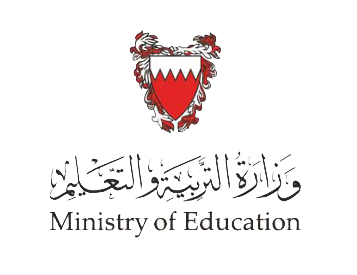 أنواع التأمينات الاجتماعية والمستفيدون منها (تأمين إصابات العمل والتعطل)
انتهاء الدرس
يفسر مفهوم تأمين إصابات العمل وكيفية حسابه.
 يفسر مفهوم التأمين ضد التعطل وشروط استحقاق التعويض.
لمزيد من المعلومات:
www.Edunet.com1- زيارة البوابة التعليمية 
2- حل أسئلة وأنشطة الكتاب المدرسي.
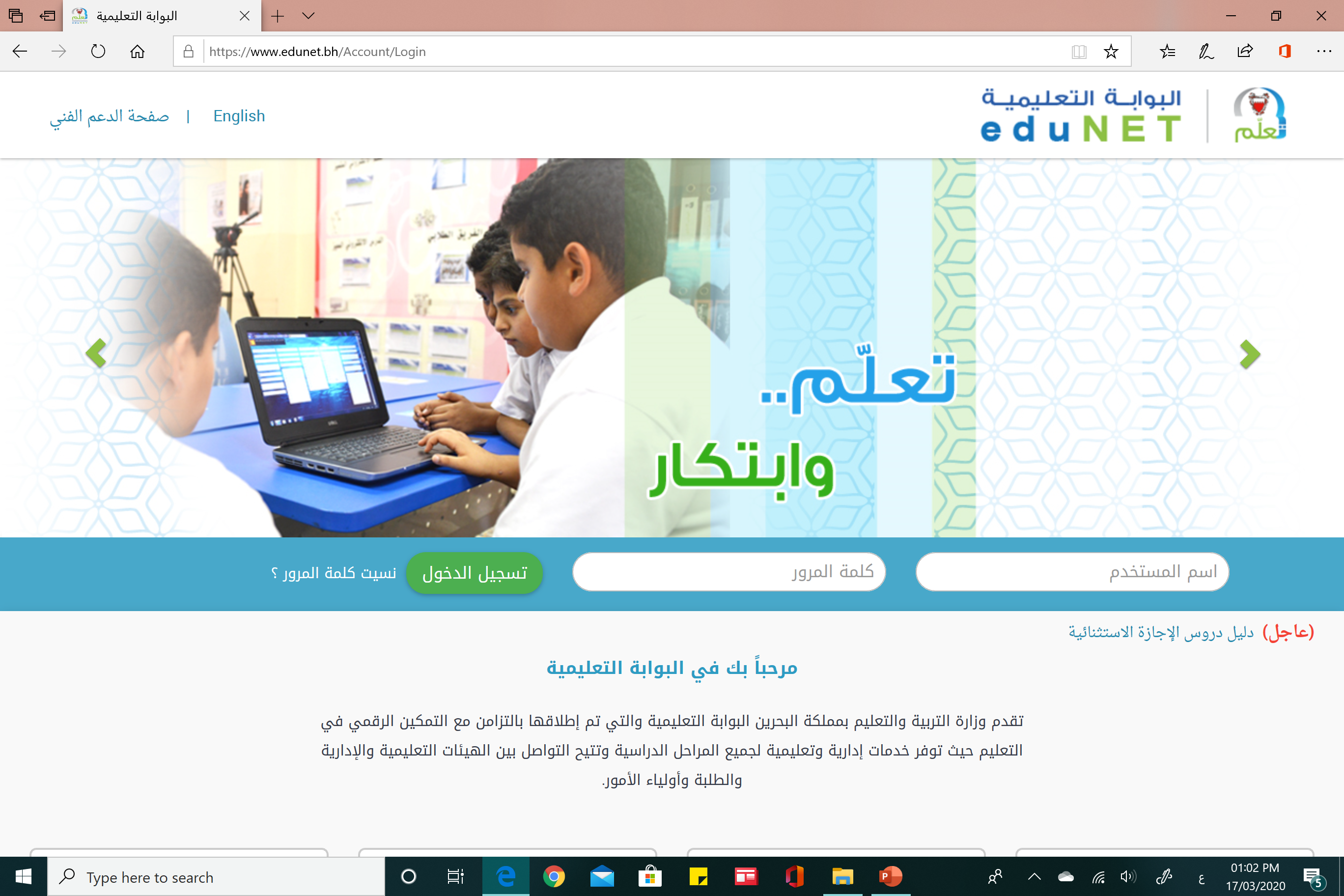 وزارة التربية والتعليم – الفصل الدراسي الثاني 2020-2021م